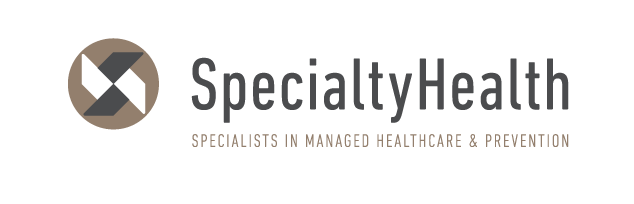 Sleep Apnea
Insulin Resistance – Our Nation’s Biggest Public Health Problem
Stroke, HTN, Gout
Heart Attack
Obesity
Diabetes Mellitus II
Insulin
 Resistance
Polycystic Ovarian Syndrome
Chronic Kidney Disease
Alzheimer's Dementia
Certain Cancers
Smoking
SpecialtyHealth, Inc.  ∙   330 E. Liberty Street, Suite 200   ∙   Reno, NV  89501-2221
775.398.3608 ∙ 1.888.992.9974 ∙ www.specialtyhealth.com
Copyright 20002-2012.  SpecialtyHealth, Inc.  All rights reserved.  Reproduction forbidden without permission.
W:Wellness and Prevention/Apnea Wheel 6.8.2012 (2)